Development of an Open Hardware, Modular, Weather Balloon Package
Evelyn Haase, Reed College, Portland, OR
Advisors Dr. David Delene and Dr. Ron Fevig
Research Experience for Undergraduates, University of North Dakota
3D Printed Automatic Weather Station (3D-PAWS)
Development Support
University Corporation for Atmospheric Research (UCAR)
US National Weather Service International Activities Office (NWS IAO)
USAID Office of U.S. Foreign Disaster Assistance (OFDA)
Benefits
Readily available materials
Beginner-friendly single board computers (Raspberry pi)
Primarily 3D printed parts
Open source
Useful for educational settings
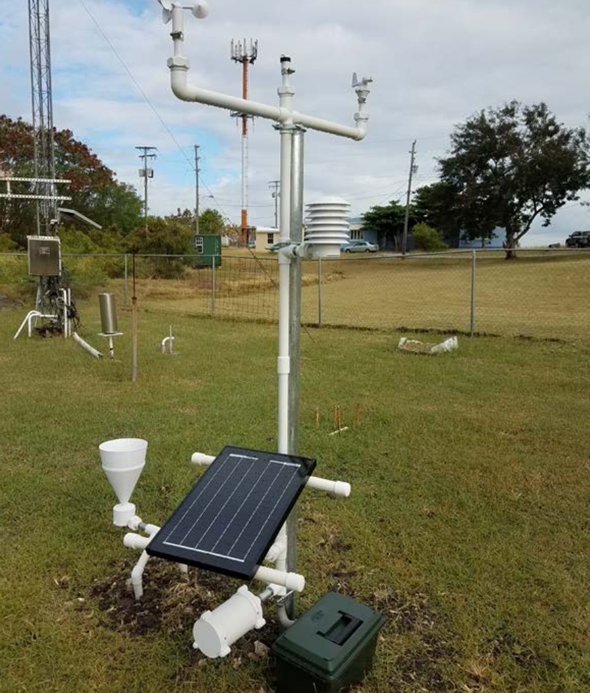 3D-PAWS https://sites.google.com/ucar.edu/3dpaws/instruments.
2
Atmospheric Weather Balloons and Balloon Packages
Latex Weather Balloon
Radiosonde
3D-PAWS
Wind speed
Wind direction
Precipitation
Visible/UV/ Infrared light
Radio Transmitter for real-time data downlink
Temperature
Pressure
Relative Humidity
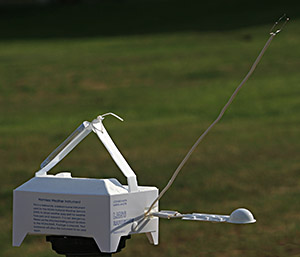 Parachute
Balloon Package
3D-PAWS https://sites.google.com/ucar.edu/3dpaws/instruments.
US Department of Commerce, N. NWS JetStream - Radiosondes. https://www.weather.gov/jetstream/radiosondes.
3
Project Overview
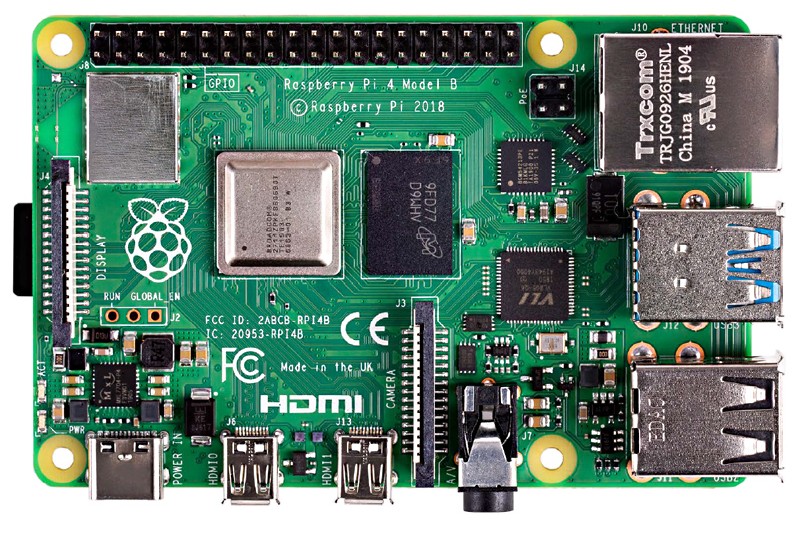 Design 3D printed package housing
Test system battery duration
Connect T, P, RH sensors to Raspberry Pi
Preform weather balloon test to compare to Radiosonde data
Compare and analyze results, make changes where necessary
Print and assemble balloon package
Image credit: What is a Raspberry Pi? | Opensource.com.
4
Design Considerations
Modular Design
Many types of balloon packages
Radiosonde
Ozonesonde

Open Hardware
Developing open-source 3D printing files
Using existing open-source code from 3D-PAWS

Documentation
Wiki page
5
Acknowledgments
Advisors Dr. David Delene and Dr. Ron Fevig
 Dr. Frank Bowman
 IREC REU Program at the University of North Dakota

National Science Foundation REU Grant No. CHE 175922
6